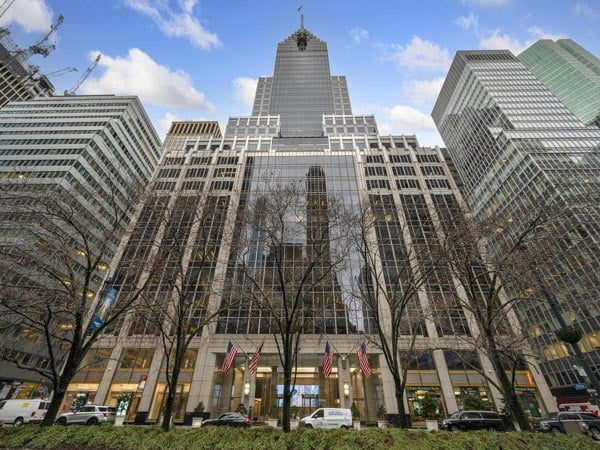 2024 
Compensation 
& 
Benefits
Summit
Compensation & Benefits Summit
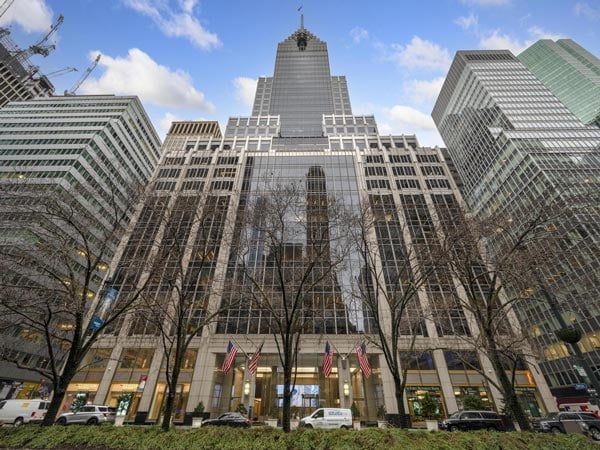 Providing NNAHRA Members With Valuable Market Competitive Data
Safe Harbor Guidelines
Salary and Benefits Surveys Offered
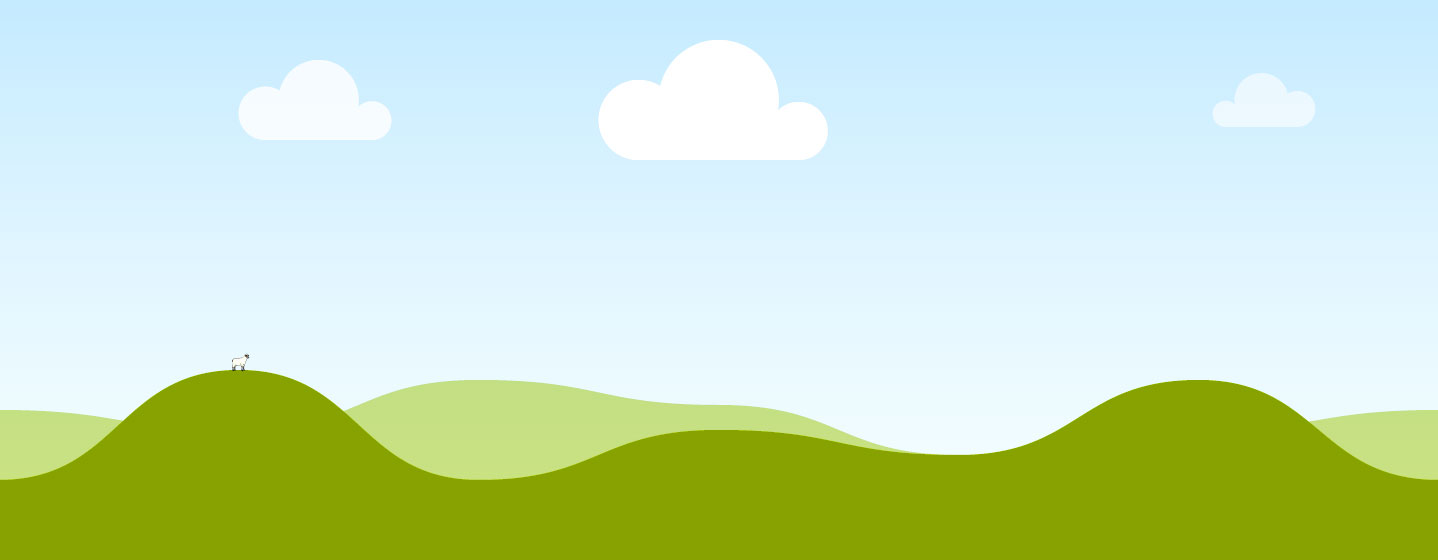 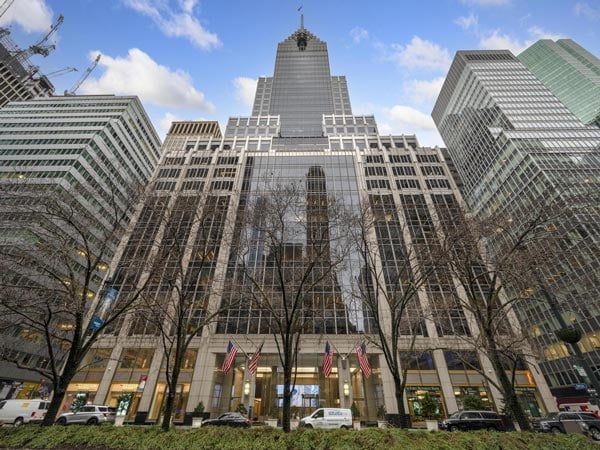 Meet the Team
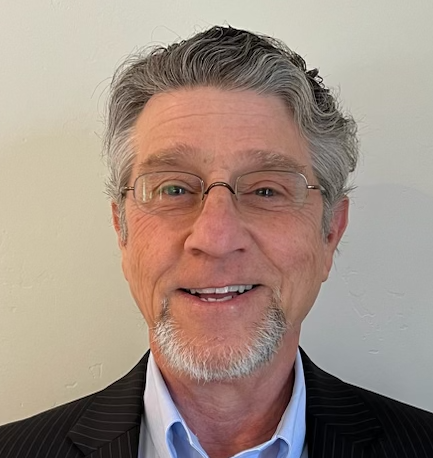 Steve Rosenberg
NNAHRA Compensation Survey Administrator
Virtual Compensation
Compensation & Benefits Summit
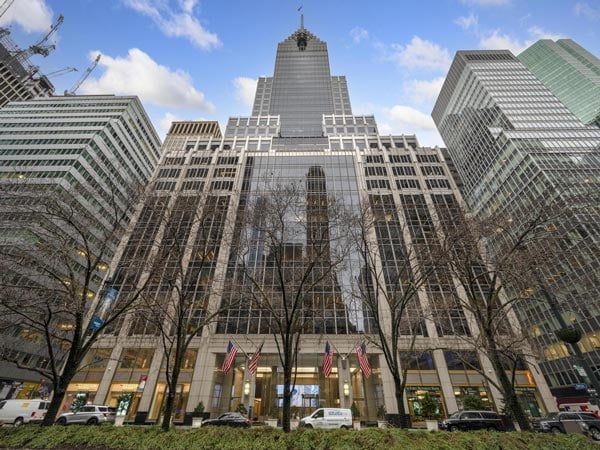 Safe Harbor Salary Survey Guidelines 
	
 Managed by a third-party (i.e. independent consultant)
 Data more than three months old
 At least 5 participants offering data
 No participant should represent more than 25%
 Participants data sufficiently aggregated 
 Individual participant data not identifiable
Compensation & Benefits Summit
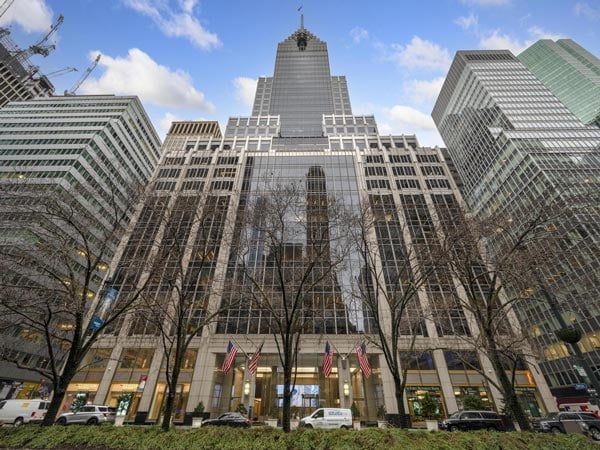 NNAHRA Tribal Gaming Salary & Benefits Survey

Salary & Incentive Data - 217 Job Titles
General Data - Participant Profiles; Salary Budgets; Pay Differentials; Turnover Rates; Various Pay Practices
Benefits Data - 20+ Key Employee Benefit Areas 
Member Participant Cost - $880
Compensation & Benefits Summit
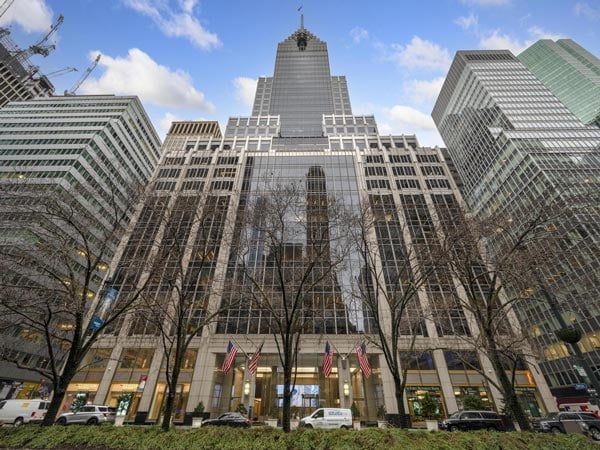 NNAHRA Tribal Government Salary & Benefits Survey

Salary & Incentive Data - 340 Job Titles
General Data - Participant Profiles; Salary Budgets; Pay Differentials; Turnover Rates; Various Pay Practices
Benefits Data - 20+ Key Employee Benefit Areas 
Member Participant Cost - $1,130
Compensation & Benefits Summit
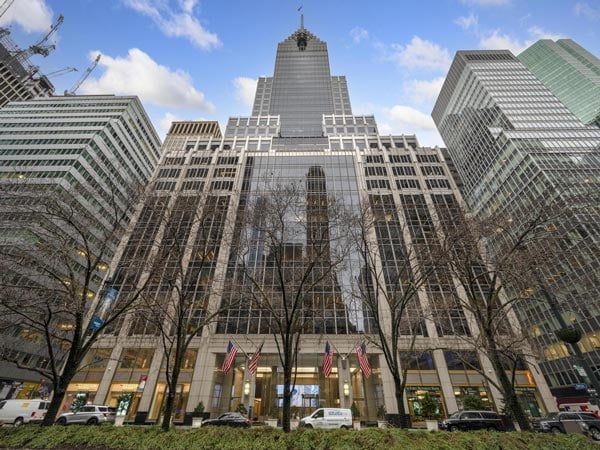 NNAHRA Executive Compensation Survey

Salary & Incentive Data - 57 Job Titles
Participant Demographics
Executive Pay & Design Practices - Incentive Plan Severance Plan; Executive Perquisites 
Gaming; Tribal Government; Corporate/Holding Company; Federal Contracting; Cultural & Economic Development
Member Participant Cost - $1,000







`
Compensation & Benefits Summit
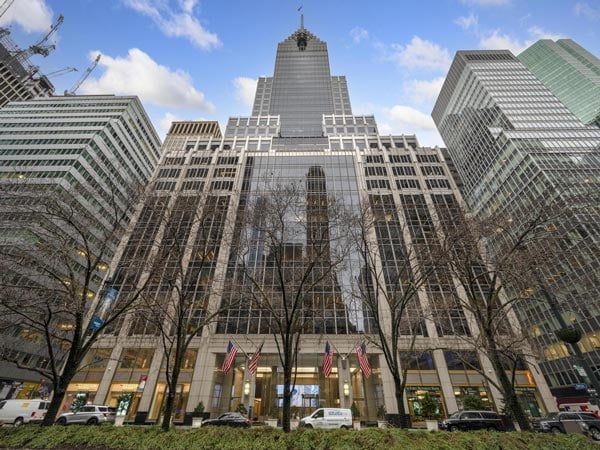 Annual Survey Participation Timing  

First Quarter - California Tribal Gaming
Second Quarter - National Executive
Third Quarter - National Tribal Gaming
Fourth Quarter – National Tribal Government



- End -
Get in Touch
Contact us to get more info
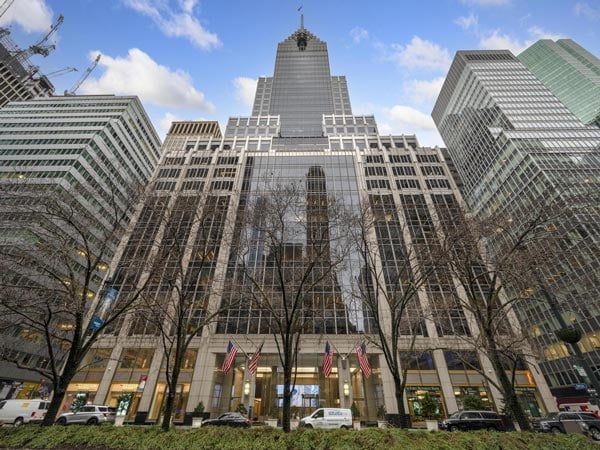 compsurvey@nnahra.com
XXXXXX
619.309.9434
nnhra.com